Digital Home Blood Pressure Monitoring 
at 30 September 2023
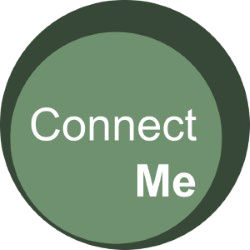 What did people think?
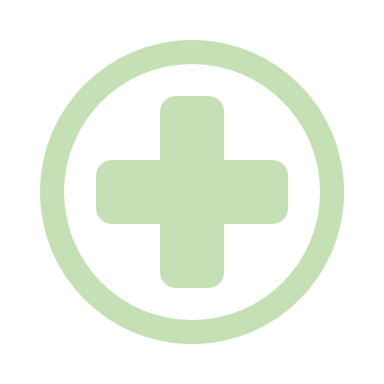 14 Health Boards
96% 
Liked it
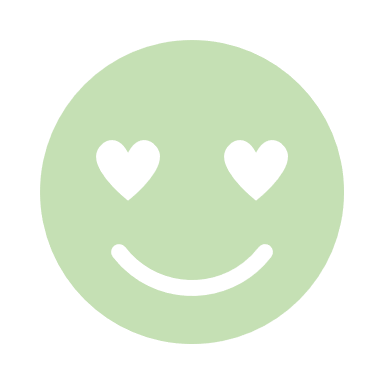 29%
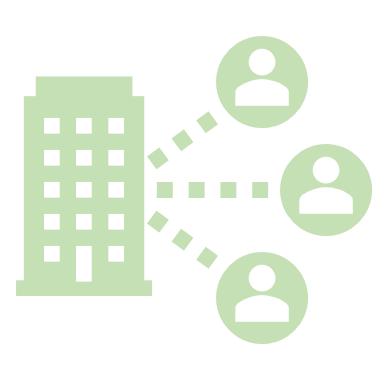 60% GP Practices
Of Adults in Scotland have high blood pressure (Scottish Govt)
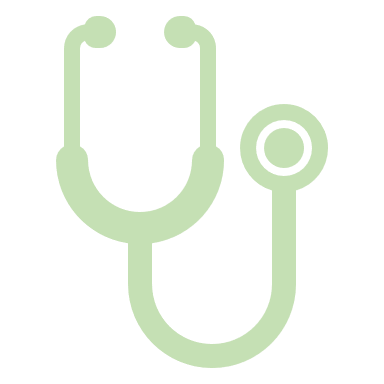 97% 
Found it easy/ok to use
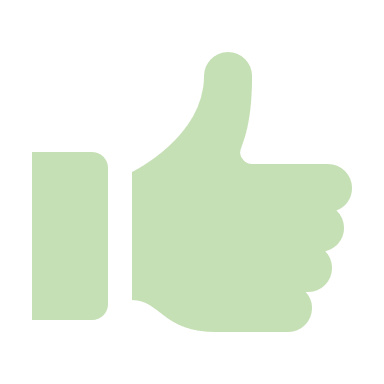 84,674 total recruitment
50%
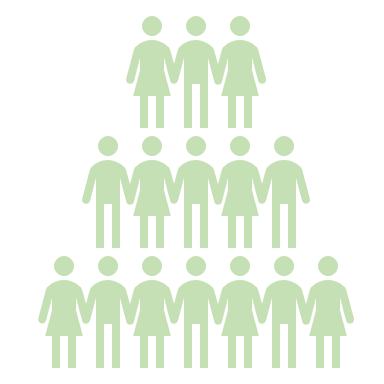 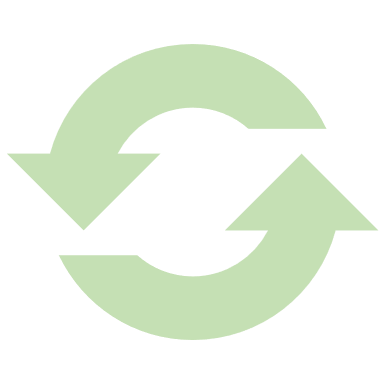 93% 
Would use it again
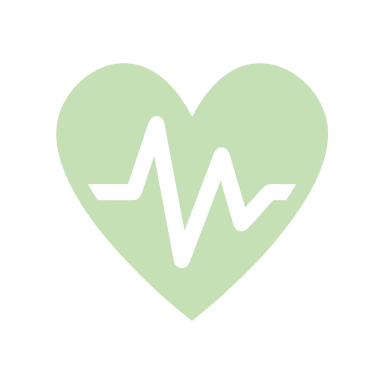 Of all Strokes and Heart Attacks are caused by high blood pressure (BHF)
28,870 in past 12 months
For every 50,000
Impact:
People who routinely monitor BP, up to 745 strokes and 500 heart attacks could be avoided over a 5 year period
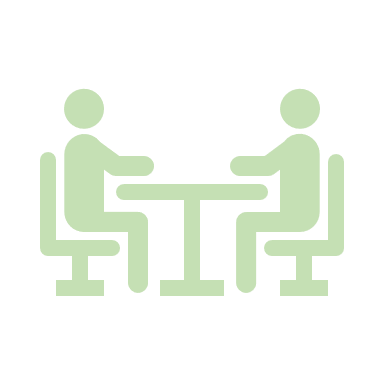 Over 300,000
Appointments saved
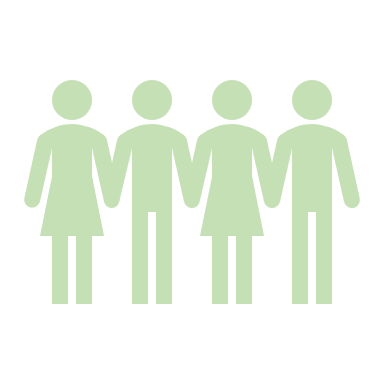 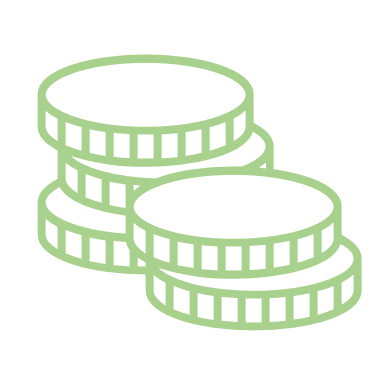 £12m saved 
Cost effect over 10 years
(British Heart Foundation)
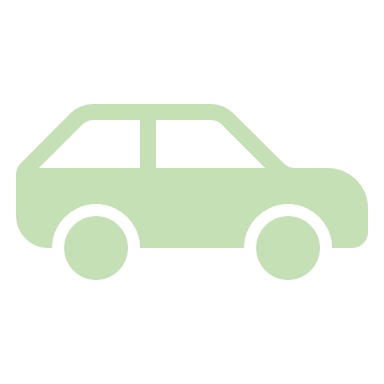 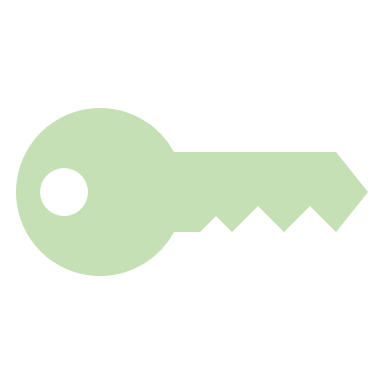 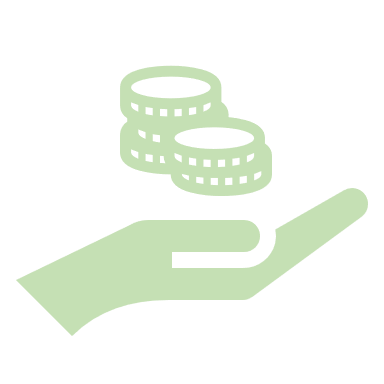 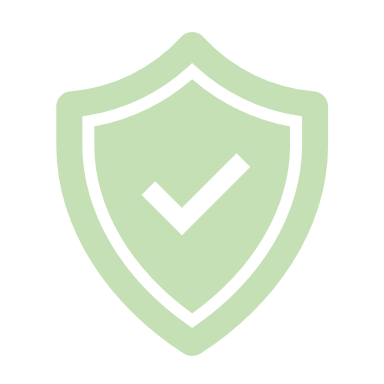 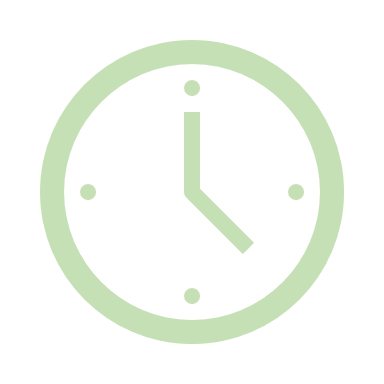 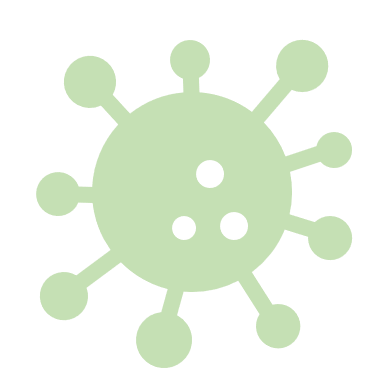 Reduced Infection Risk
Improved access to services
Avoided
appointments
More accurate readings to aid clinical decisions
Reduced Travel
Convenient and saves time
“more patients are taking responsibility for their own health and wellbeing” ​
(Michael et al (2019), 2017/18 costs)
Data Sources: Florence (self-reported by Health Boards, Inhealthcare, Connect Me standard patient survey, Scale-UP BP evaluation
Blood Pressure (Primary Care) Pathway
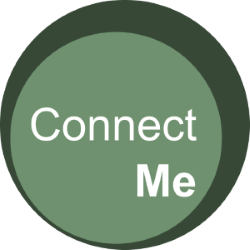 [Speaker Notes: Activation is an ‘episode of monitoring’ – one person could have multiple episodes of remote monitoring 

Total on IHC pathway – 8525

1831 for June 23 – increase of 30% on May recruitment

35% of GP practices in Scotland now have access to the pathway (319 practices)]